MESA Operations
Operations Subcommittee Report
Timeline
Follow-up calls 
Participant Relations Committee
Exam 6
Core and Ancillary Study Progress
Alerts	
Results Reporting
Retention Strategies
MESA 3 Timeline
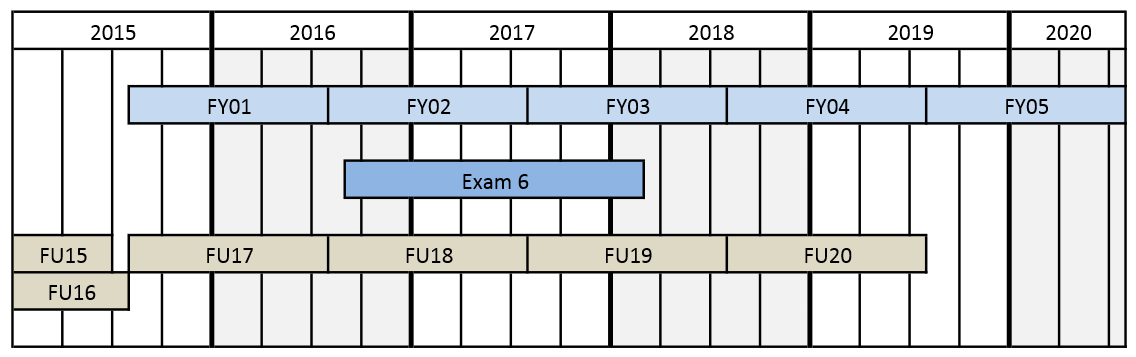 Exam 6 Sept 6, 2016 – March 30, 2018
Annual Follow-up phone calls run congruent with fiscal years
Follow-up Call Retention
85%
Retention = Completed / (Enrolled – Dead)
Follow-up Retention by Ethnicity
85%
Retention = Completed / (Enrolled – Dead) except FU 15 (windowed)
[Speaker Notes: done]
Follow-up 18 Completion by Site
Includes active and study drop out participants with closed contact windows for “true retention.”
[Speaker Notes: % of FU complete does not include drop outs.]
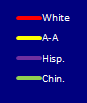 Follow-up Retention by Site
85%
85%
Retention = Completed / (Enrolled – Dead) except FU 18 (windowed)
[Speaker Notes: Cut and paste]
Follow-up
FU18 Ended August 14, 2017 (65% complete)
Scheduled Exam 6 and asks participants stroke symptom and medical literacy questions.
FU19  started August 15, 2017
Adds questions to assess cognitive impairment, continues with Exam 6 scheduling for those who have not completed Exam 6.
Participant Relations Committee
Newsletter
Mailed in August 2017
Articles include
Exam 6 Update and invitation (Lorraine Silsbee)
Combatting Alzheimer’s Disease (Tim Hughes)
Seeking Clues to Early Heart Failure (Alain Bertoni)
One newsletter per year planned for remainder of MESA 3 contract
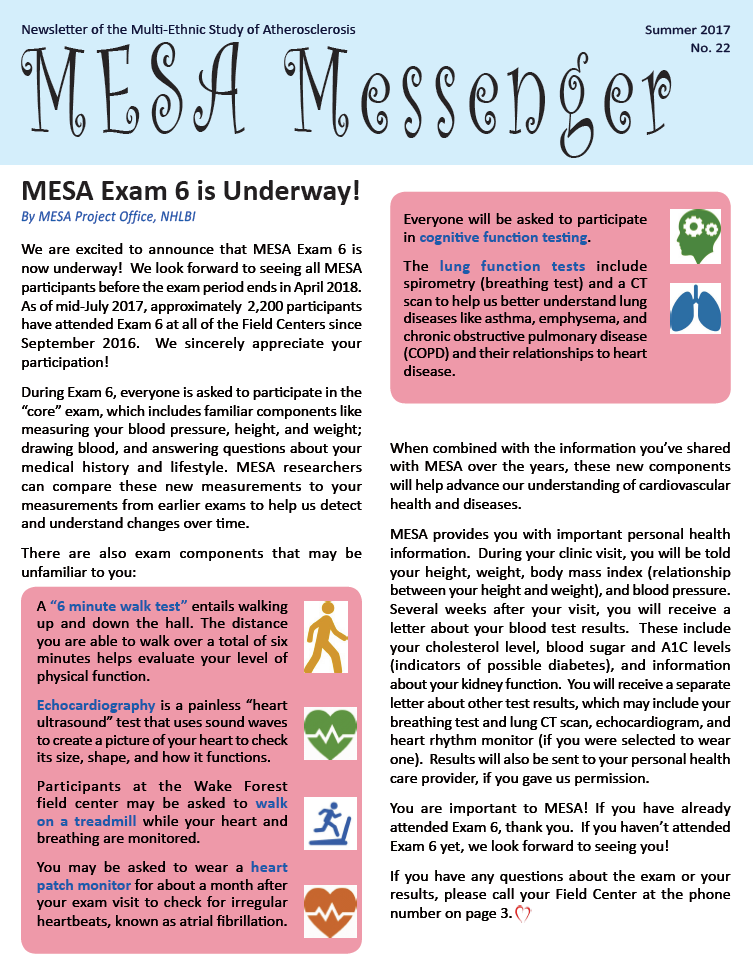 Exam 6 Completion
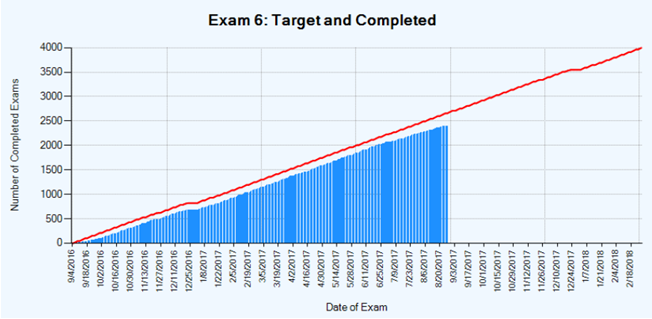 As of 8/28/2017, 2400 participants completed Exam 6 core exam during the 245 clinic days (9.0 ppts/day).  If on target, 2700 participants would have completed the exam (~11 ppts/day), so retention is currently at 89% of the target.
Exam 6 Completion
Wake Forest
Completed 258 Exam 6 visits (1.1 per clinic day, 59% of goal).
Target is 438 (1.8 per clinic day).
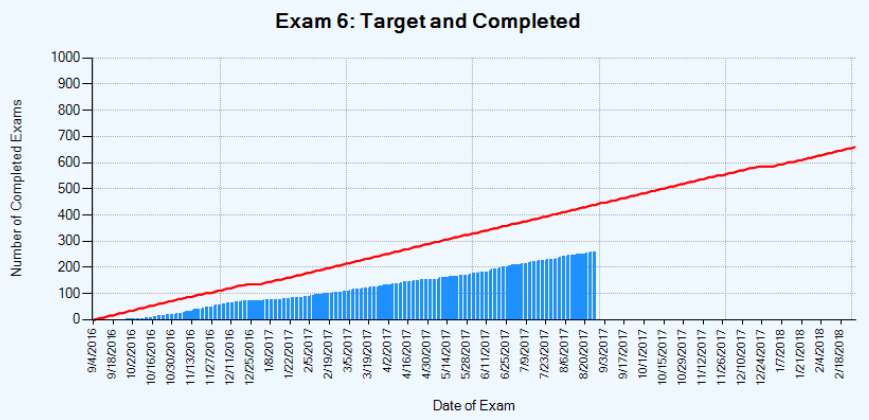 Columbia
Completed 345 Exam 6 visits (1.4 per clinic day, 72% of goal).
Target is 478 (2.0 per clinic day).
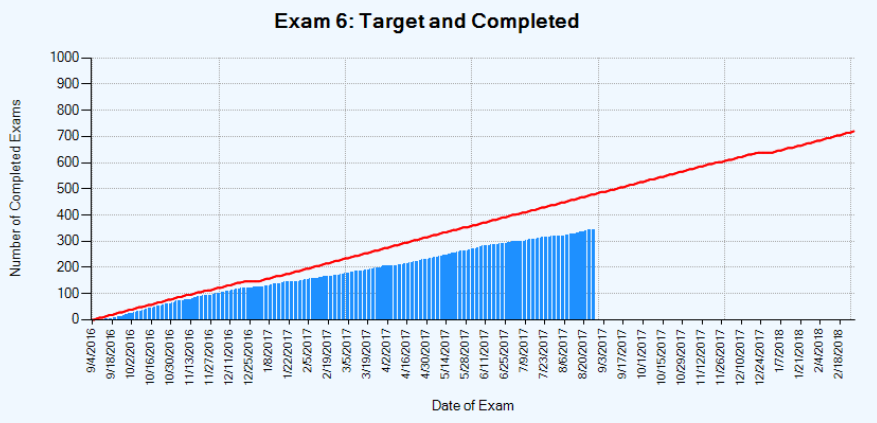 Exam 6 Completion
Johns Hopkins
Completed 352 Exam 6 visits (1.4 per clinic day, 94% of goal).
Target is 385 (1.6 per clinic day).
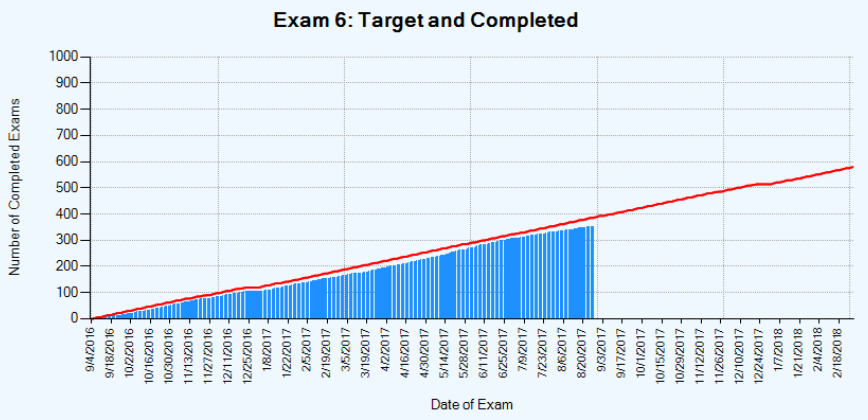 Minnesota
Completed 495 Exam 6 visits (2.0 per clinic day, 106% of goal).
Target is 465 (1.9 per clinic day).
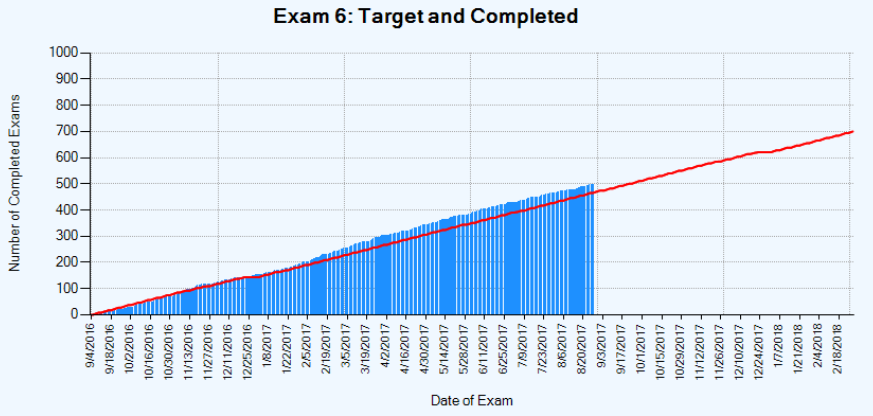 Exam 6 Completion
Northwestern
Completed 516 Exam 6 visits (2.1 per clinic day, 100% of goal).
Target is 518 (2.1 per clinic day).
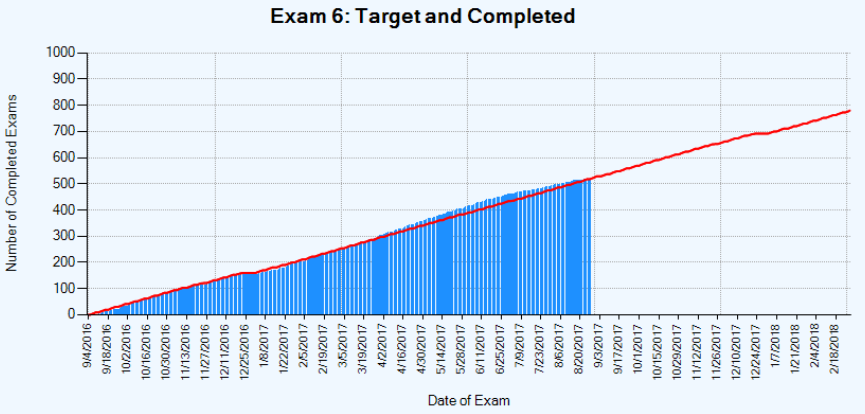 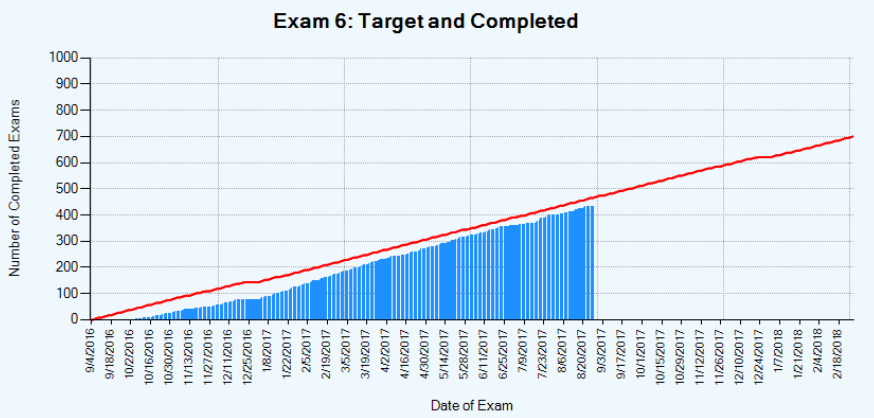 UCLA
Completed 434 Exam 6 visits (1.8 per clinic day, 93% of goal).
Target is 465 (1.9 per clinic day).
Exam 6 Core Completion
Exam 6 AS Completion – AFib
*As of 8/24/2017, participants are asked to wear 1 heart monitor patch instead of 2.
Exam 6 AS Completion – Heart Failure
Exam 6 AS Completion – UKNOW
Exam 6 AS Completion – MESA Memory
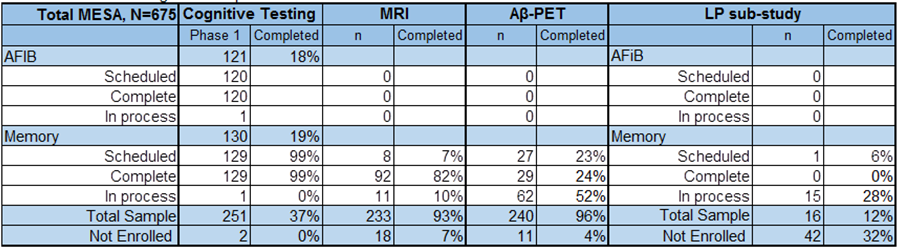 Target sample (n=550, 80% of 675) for cognitive testing, MRI and AB-PET.
LP sub-study has a target sample size of 200 (37% of 540)
Exam 6 AS Completion – MESA Lung/Lung NS
Lung/Lung NS Components











Spirometry Completion
[Speaker Notes: Karen to provide slides]
Exam 6 AS Completion – MESA INVITE
Of 739 screened participants, 31% are eligible, 44% ineligible, and 26% refused to participate.
85% of ineligible participants were excluded for exceeding 1000IU of vitamin D daily.
[Speaker Notes: Karen to provide slides]
Exam 6 AS Completion – Epigenetics of Atherosclerosis CUS
[Speaker Notes: Karen to provide slides]
Exam 6 RC Data Transmission – Echo
Exam 6 RC Data Transmission – Heart Monitor Patch
Exam 6 RC Data Transmission – Spirometry
Exam 6 RC Data Transmission – Blood Assays
[Speaker Notes: Phlebotomy Completed includes partial blood draw.]
Exam 6 RC Data Transmission – Lung CT Emphysema
[Speaker Notes: As of 3/27/2017]
Exam 6 Alerts
Exam 6 Results ReportingLab Assays
Exam 6 Results ReportingSpirometry
Exam 6 Results ReportingEcho
Exam 6 Results ReportingHeart Patch Monitor
Retention Strategies
Home Visits (starting September 2017)
Limited one hour exam with core components
Invitation to Exam 6 for study dropouts
Exam 6 announcements and site-specific Ancillary Study descriptions in MESA Messenger Newsletter